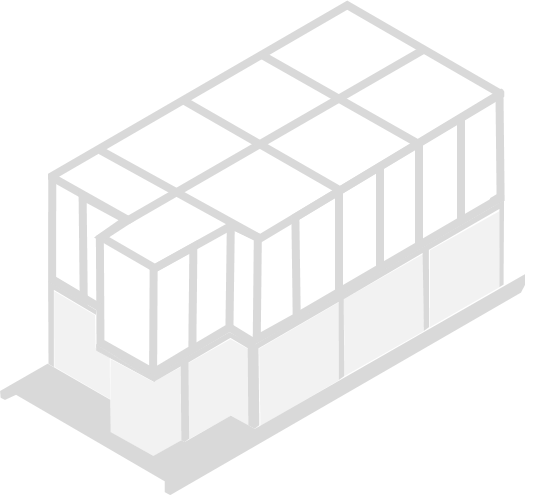 ENVIRONMENTALLY CONTROLLED TEST CHAMBER
Nicholas Blenker | Tucker Hall | David Wilson
TEAM 503
Meet Team 503
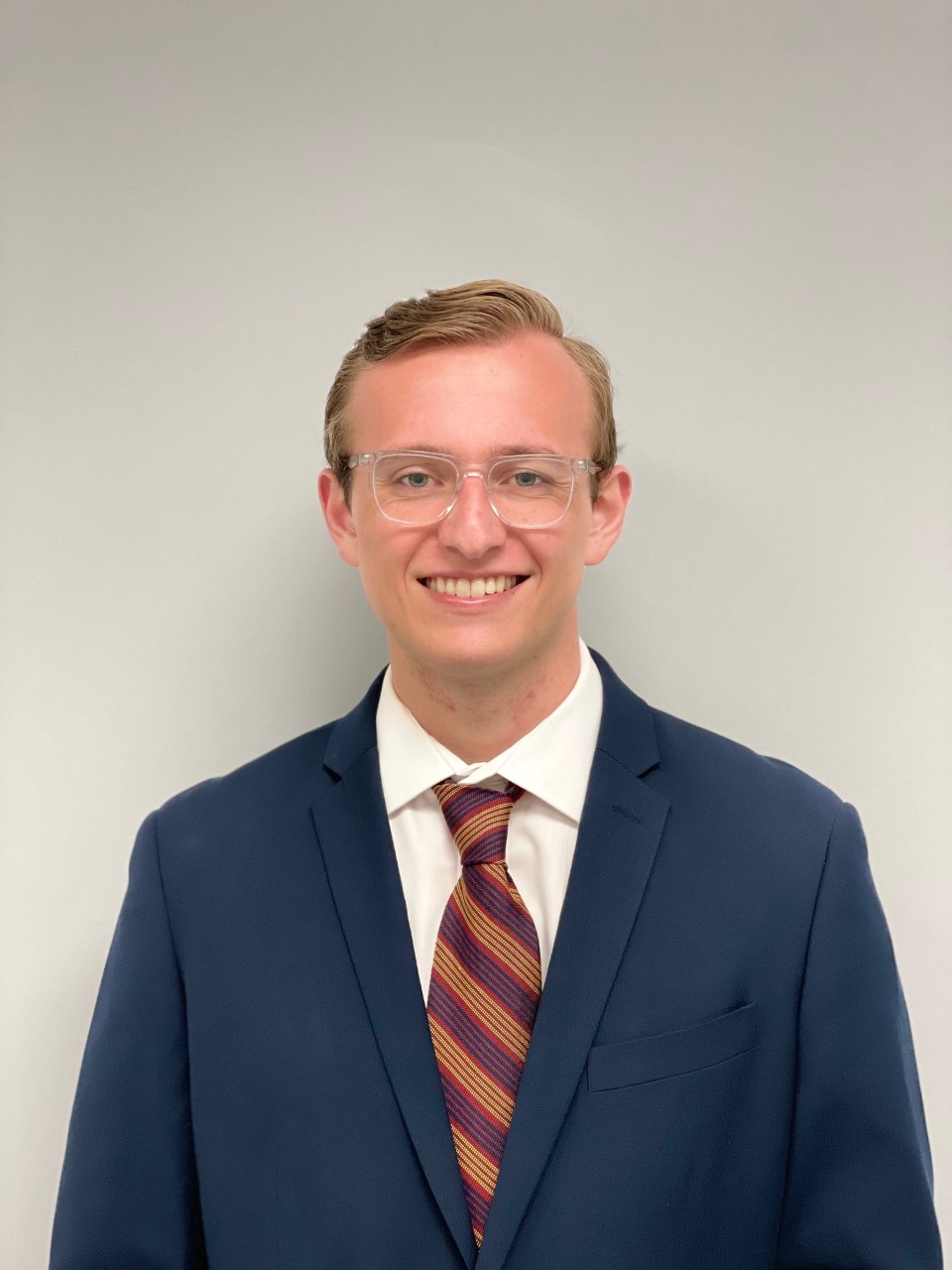 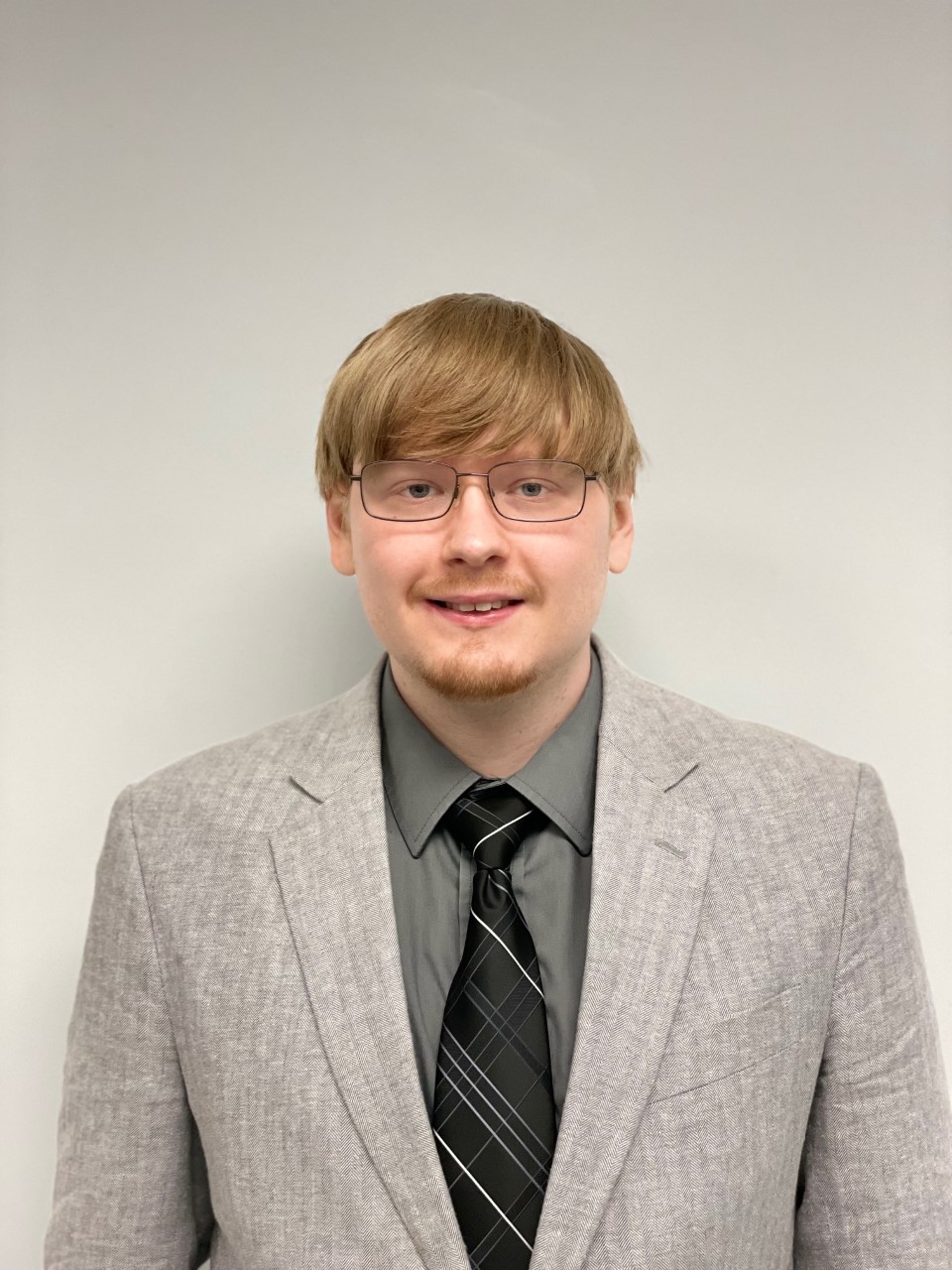 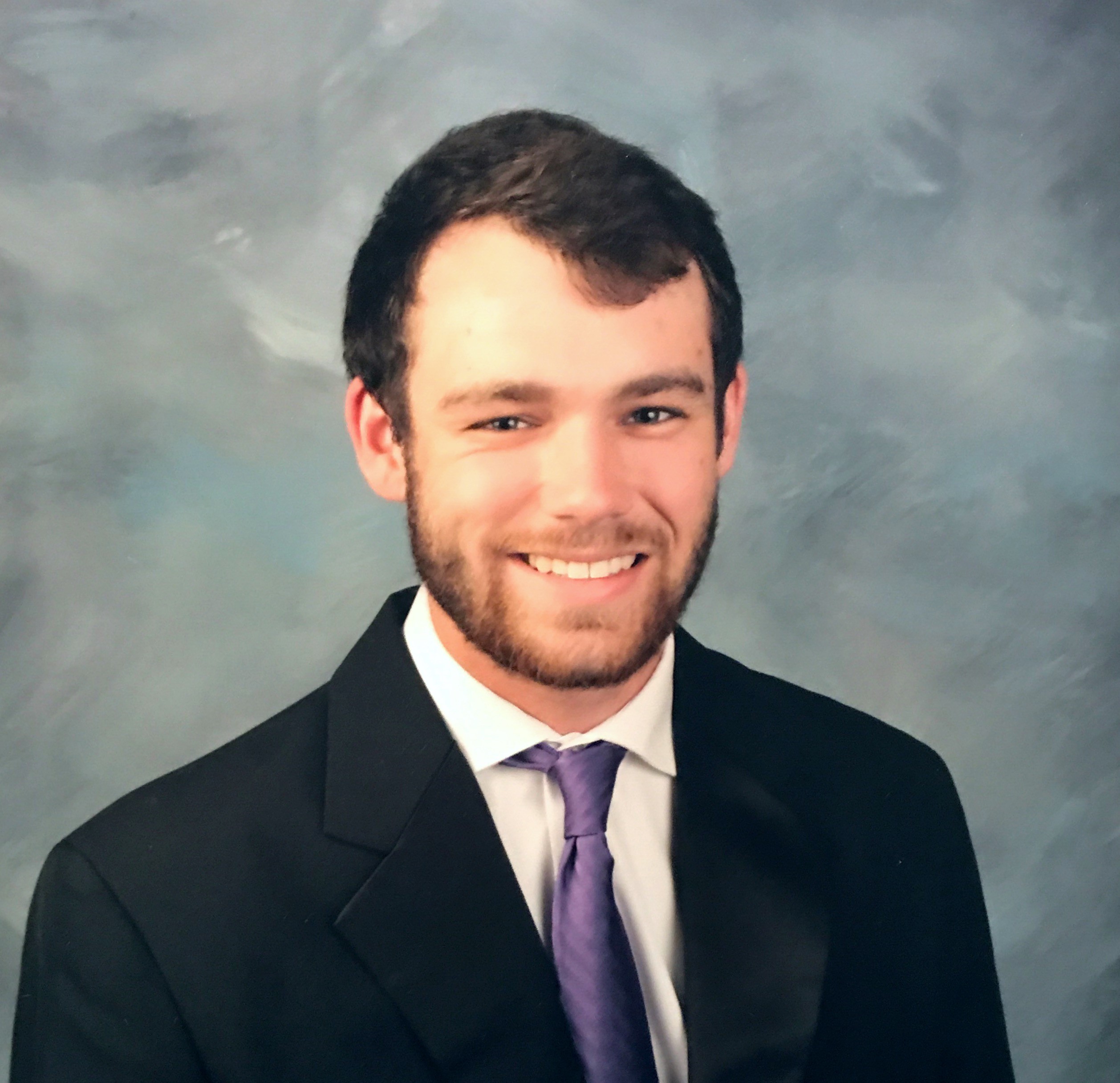 Nicholas Blenker
David Wilson
Tucker Hall
Tucker Hall
Controls Engineer
Design Engineer
Systems Engineer
2
Sponsor & Advisor
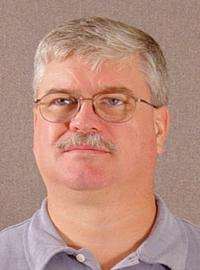 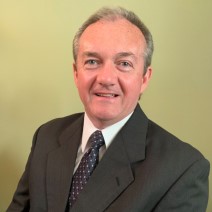 Keith Larson
William Bilbow
FAMU-FSU College of Engineering
Danfoss
3
Original Design
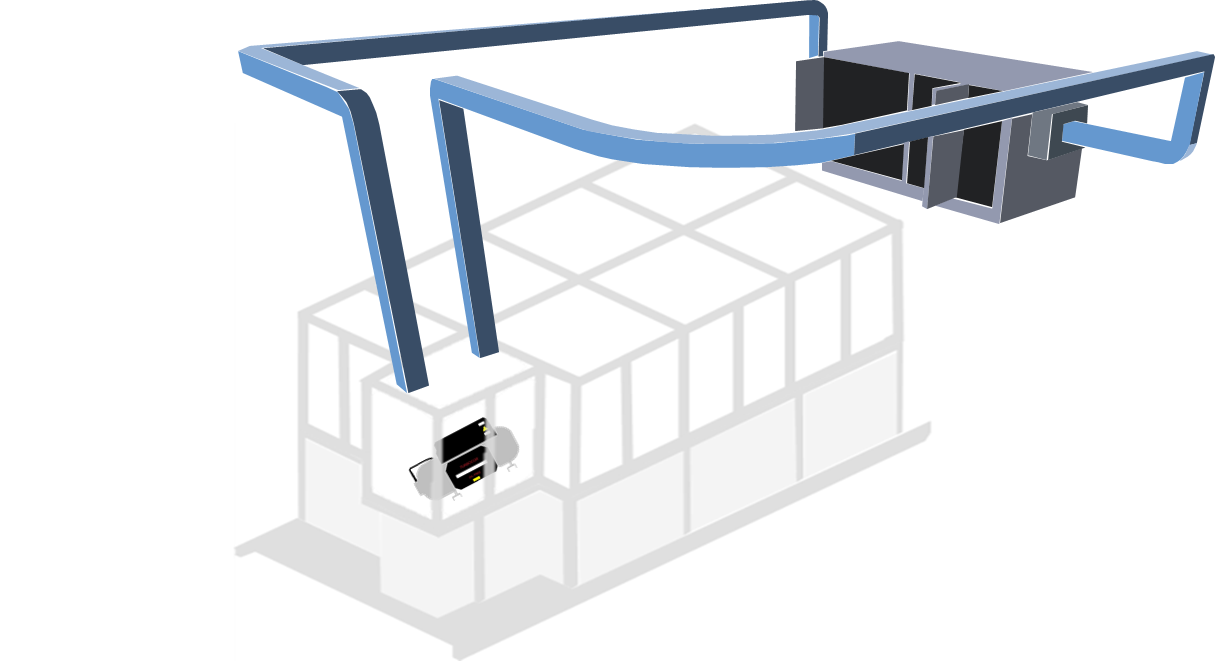 DUCTWORK
TREATED AIR
AIR HANDLING
UNIT
RETURN AIR
CONTROL
VOLUME
CHAMBER
COMPRESSOR
4
New Design
Key Changes
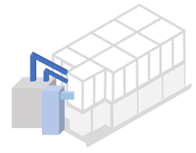 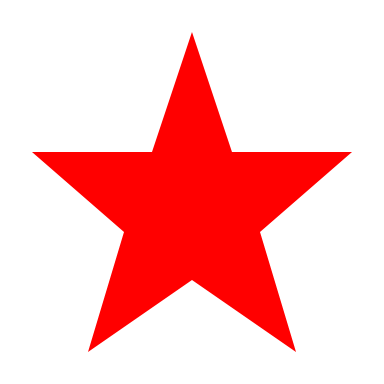 2
Floor-Mounted AHU​
 Detachable Side Ducts​
 29,000 BTU A/C​
 Industrial Humidifier
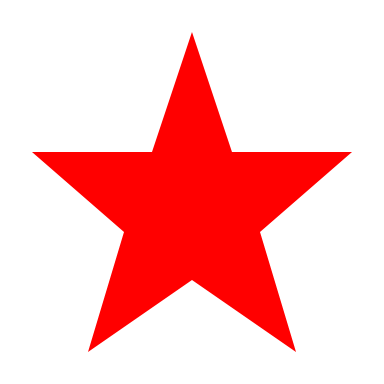 1
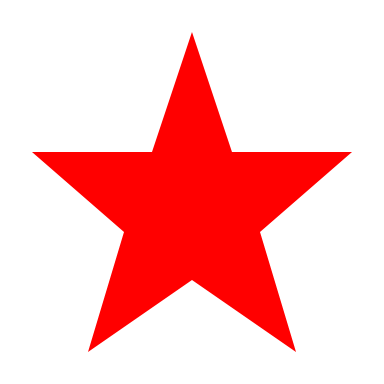 3
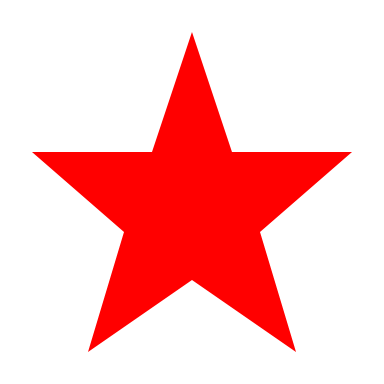 4
5
Reasoning
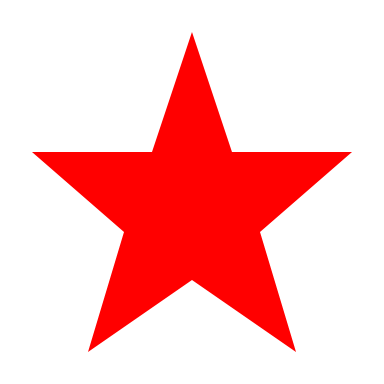 Floor-Mounted AHU
Very limited wall space available
Suggested by lab staff
Significantly reduced length of ductwork
Decreases heat transfer with surroundings
Increased mobility/portability
1
6
Reasoning
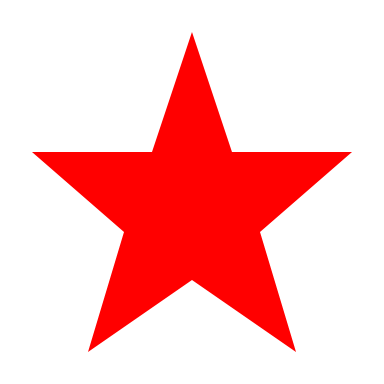 Detachable Side Ducts
Ductwork easily removable
Side ducts are more accessible
Significantly reduced length of ductwork
Decreases heat transfer with surroundings
Increased mobility/portability
2
7
Reasoning
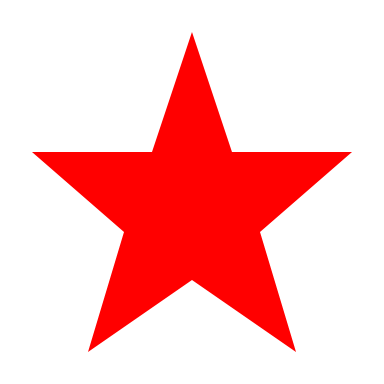 29,000 BTU A/C
More versatile
Most value in terms of power versus cost
Only ~$500 more than 1/2 as powerful
Compensates for leaks, infiltration, and other possible issues
Decreases time to desired conditions
Comes with built-in ductwork
3
3
8
Reasoning
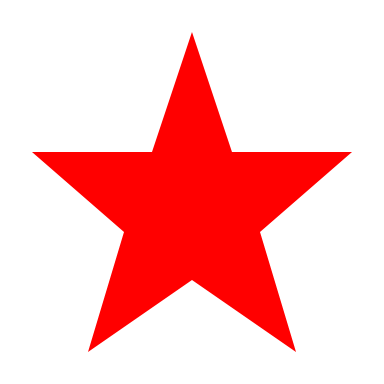 Industrial Humidifier
Ensures that 95% RH can be reached
Comes with large tank
Doesn't need to be refilled often
Ensures that any condition can be met within 15 minutes
Features built-in automated control system
4
9
Air Cooled Portable AC
Vendor: NorthStock
Quantity: 1
Features:
29,000 BTU, 230V/1P/60Hz
0-30 C spot cooling
Ambient air: 45 C max
Cost: $3,456.99
Link: Click Here
10
Industrial Humidifier
Vendor: Amazon
Quantity: 1
Features:
45-95% RH, 24L Tank
110V
Intelligent control system
Cost: $289.98
Link: Click Here
11
Electric Strip Heaters
Vendor: McMaster-Carr
Quantity: 2/3
Features:
500W, no controller
120V/1P
8" x 1.5" x 0.3125"
Cost: $42.86 ea ($126.58)
Link: Click Here
12
Fiberglass Duct Insulation
Vendor: Grainger
Quantity: 1
Features:
0.75 lb density
48" wide, 25' long
R-value: 4.2
Cost: $67.54
Link: Click Here
13
Duct Sealant
Vendor: Lowe's 
Quantity: 1
Features:
Fiber reinforced, water-based, high velocity
Joints, seams, penetrations
Cost: $16.58 
Link: Click Here
14
Duct Take-Off
Vendor: Lowe's
Quantity: 3
Features: 
Fits 6" duct
Galvanized steel
Airtight adhesive gasket
Cost: $8.98 ea ($26.94)
Link: Click Here
15
Clear Vinyl
Vendor: MarineVinylFabric
Quantity: 3 (yards)
Features:
54" wide, 80 gauge/2 mm
Marine grade, durable, flexible
Cost: $26.95 ea ($80.85)
Link: Click Here
16
Temperature & Humidity Sensor
Vendor: TTI
Quantity: 4 
Features:
+/- 0.3 C
-40 C ≤ T ≤ 125 C
+/- 3% RH (0-100%)
Cost: $8.02 ea ($32.08)
Link: Click Here
17
Humidity Sensor
Vendor: TTI
Quantity: 4
Features:
Analog output
+/- 1% error
1% to 99% RH
Cost: $5.39 ea ($21.56)
Link: Click Here
18
T-shaped Rubber Sealing Strips
Vendor: AliExpress
Quantity: 1
Features:
Sound insulation
Waterproof 
Dustproof sealing strip
Cost: $30.75
Link: Click Here
19
Foam Sealing Strip
Vendor: Amazon
Quantity: 2
Features:
1" x 0.75" x 13'
Waterproof, high density
Single-sided adhesive
Cost: $20.79 ea ($41.58)
Link: Click Here
20
Arduino Mega
Vendor: Amazon
Quantity: 1
Features:
USB connector
Arduino IDE compatible
5V operating voltage
Cost: $17.49
Link: Click Here
21
Breadboard Jumper Wires
Vendor: Amazon
Quantity: 1
Features:
Insulation Material: PVC
Conductor material: Copper tinned
Of multiple variety
Cost: $17.99
Link: Click Here
22
Unfinalized Items
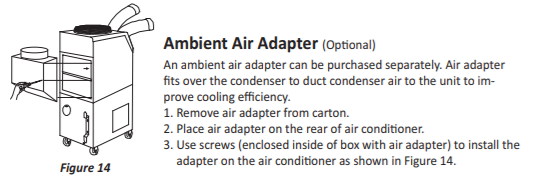 Condensate pump*
Vendor: Koldwave
Quantity: 1
Features:
Removes existing condensation from the system
Makes the system more efficient
Cost: $439.45
Link: Click Here
* Not sure if necessary
* Can select other cheaper options
Ambient air adapter
Vendor: Koldwave
Quanity: 1
Features:
Fits over the intake air vent
Would attach to the chamber via ductwork, creating a closed-loop system
Eliminates the issue of pressurization
Cost: Unknown (awaiting response)
23
Summary
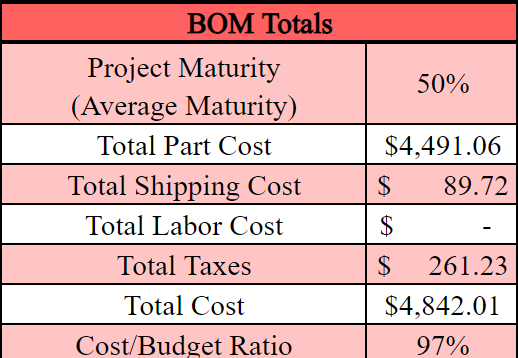 Biggest Spenders:
AC Unit: $3,457
Humidifier: $290
Strip Heaters: $126

Total does not account for the two unfinalized items
Total Cost                $ 4,842.01
= Cost Ratio 97%
Approximated Budget   $ 5,000.00
24
Meeting Notes
Perform Hazard Assessment
Complete FMEA
Risk Factors
Condensation
Fires
Electric shock
Heating Strips
Fire
Temperature accuracy
Mobilize System
Simple plywood stand with wheels
Reduces electrical risk